2025年3月30日（日）
ホテル日航金沢
国際ロータリー第2610地区会長エレクト研修セミナー　PETS１クラブのイメージ向上と会員増強
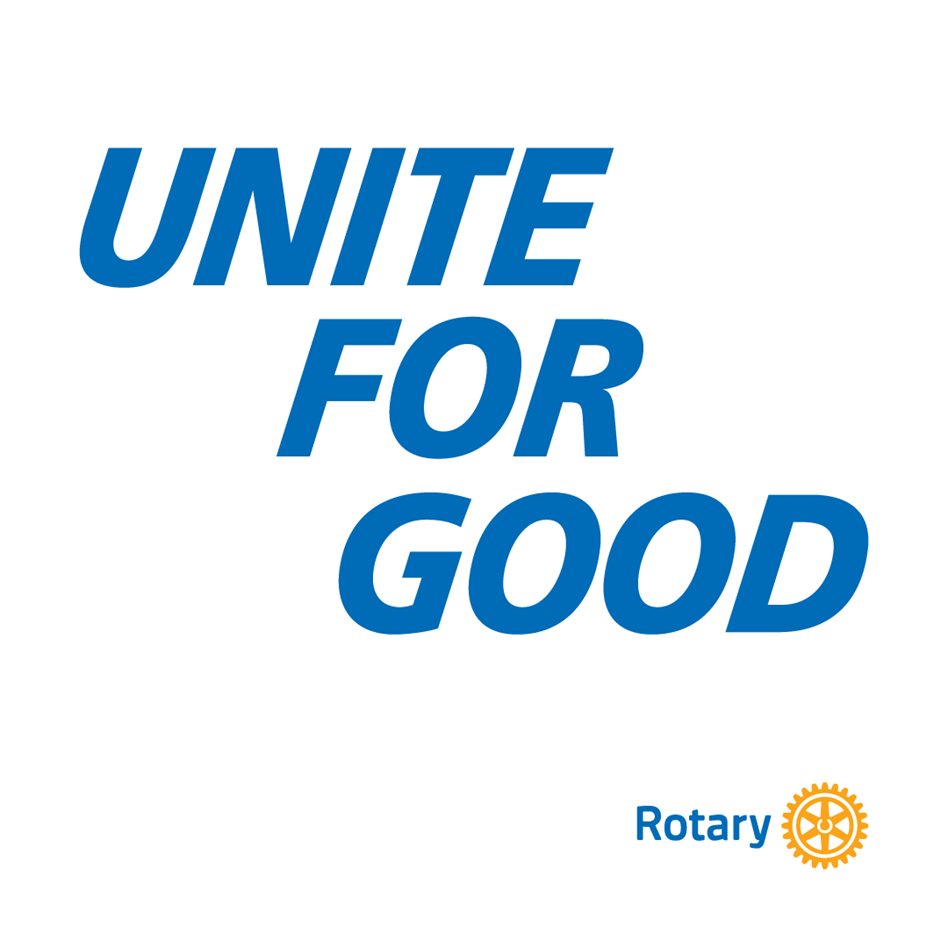 国際ロータリー第2地域　公共イメージコーディネーター（RPIC）
国際ロータリー第2610地区　2025-26年度ラーニングファシリテーター（DLF)
国際ロータリー第2610地区　2021－22年度ガバナー
神野正博
（七尾ロータリークラブ）
1
E Pluribus Unum と America First、、、
エ・プルリブス・ウヌム（ E Pluribus Unum )
　多様な人種や文化が共に社会を築く。
　アメリカの国家理念の一つで、多様なバックグラウンドを持つ人々が統一された社会を形成するという考え。

アメリカ第一主義（America First）
　アメリカの利益と国民の安全を最優先に考える政策・思想。国内産業の復活、移民の制限、貿易不均衡の是正などが柱
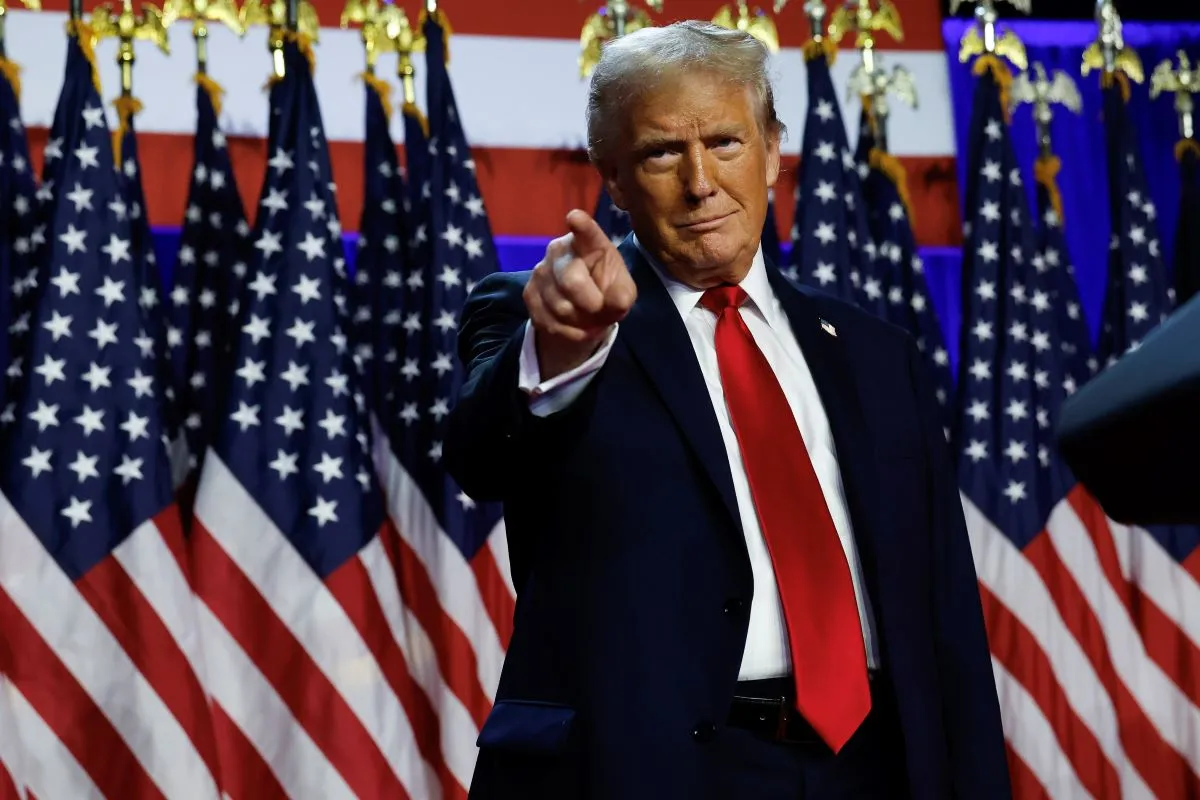 2
国際ロータリーの多様性
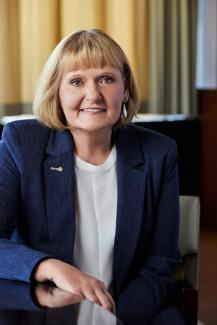 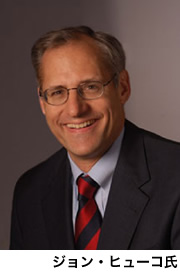 国際ロータリー
　ステファニー・アーチック会長
国際ロータリー
　ジョン・ヒューゴ事務総長・CEO
ポーランド系
ペンシルバニア
ウクライナ
Kyiv ロータリークラブ所属
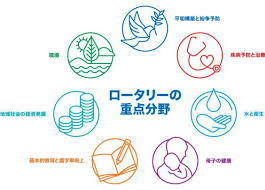 またトラの中で
　環境問題は？？？
　国際支援は？？？
　平和構築は？？？
3
なぜラーニング？
3-year（Rolling）Targets
中期事業計画（３年）
　　↓
年度事業計画
会社では上意下達
しかし、ロータリーはボランティア組織
だから、気付かせる、気付く
ラーニング
4
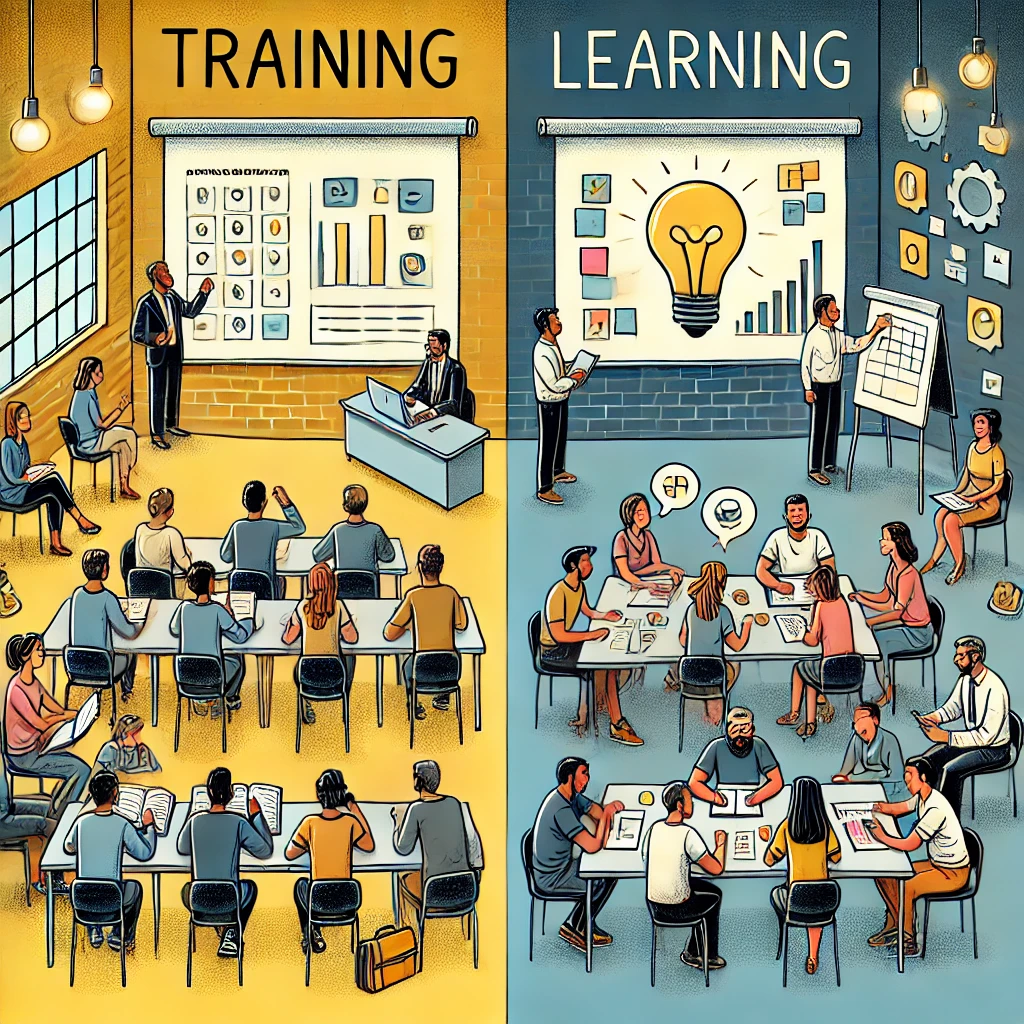 5
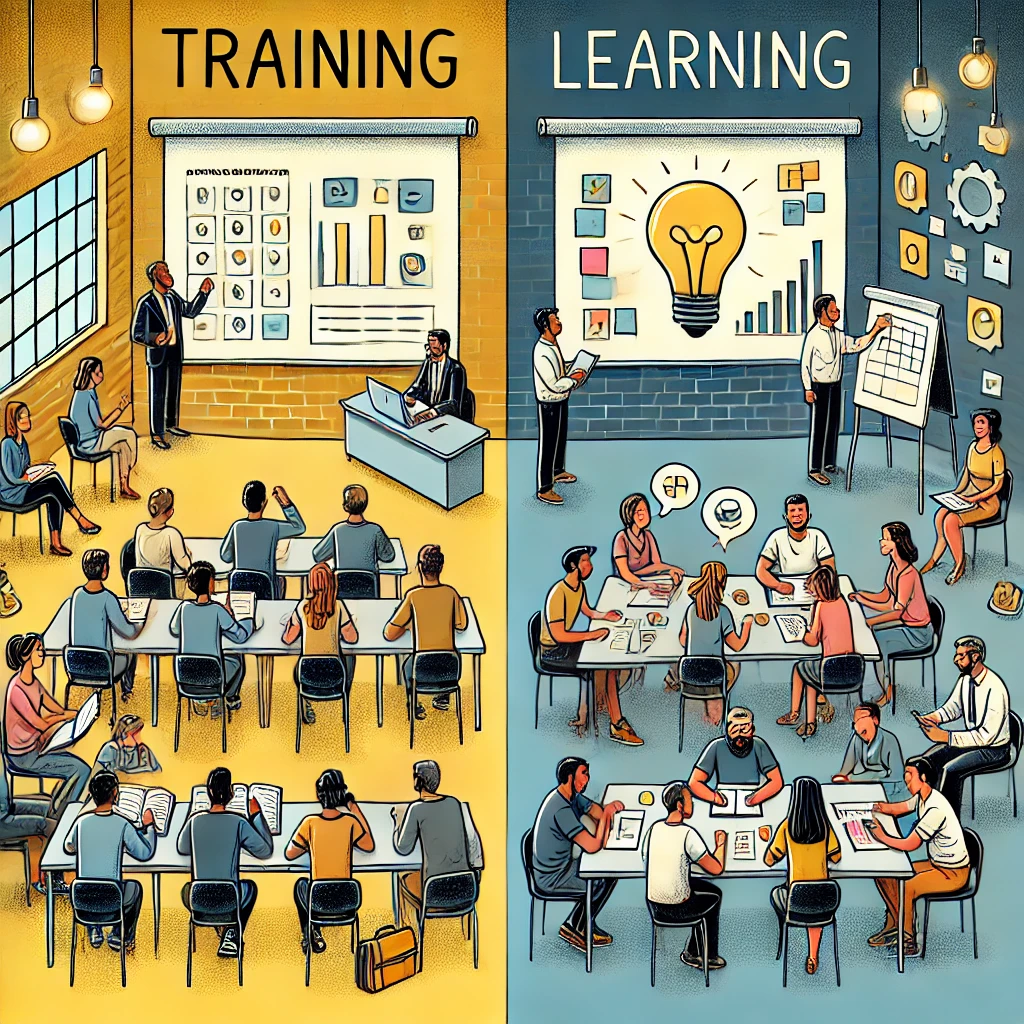 6
トレーニングとラーニング
トレーニング
訓練（特定のスキルや技術を向上させるための反復練習）
研修（企業や専門分野での実務的な指導・教育）
養成（特定の職業や役割に適応するための教育）
鍛錬（精神的・肉体的な強化を伴うトレーニング）
実習（実践的な学習を伴う訓練）
ラーニング
学習（知識やスキルを身につける行為全般）
習得（知識や技術を自分のものにすること）
理解（学んだことを深く把握すること）
気づき（経験や対話を通じて新しい発見を得ること）
探求（自ら積極的に学び続けること）
体系的な指導を受け、特定のスキルや技術を
向上させる
自発的に知識やスキルを身につけ、理解を深める
ロータリーは成人学習
7
成人学習の場でのトレーニングとラーニングの違い
基礎知識が必要
　＝何もないところからのラーニングはあり得ない
　＝事前学習の必要性
　＝ロータリーの知識に加えて価値観
8
リーダーに求められる能力
状況分析力
意思決定力
洞察力
B
A
ロータリーに
何を求めるか
経験
グループワーク
ケーススタディ
D
C
知識
自己学習、座学
9
行動計画推進と会員増強
会員増強とは、、、


なぜ会員増強



会員増強の根本
会員の増と強
一人ではできないことも、力を合わせば大きな力
よいことをするよい人を集め、仲間に
魅力あるクラブ、居心地のいいクラブづくり
そして、それを広報する！
10
新しいカタチのロータリー
クラブの種類
ロータリークラブ
ローターアクトクラブ
衛星クラブ
クラブのモデル
従来型クラブ
パスポートクラブ
法人クラブ
活動分野に基づくクラブ
学友中心のクラブ
関心に基づくクラブ
国際的なクラブ
例会の形式
直接会う例会
オンライン例会
直接会う例会とオンラインの両方（ハイブリッド）
11
なぜ　ロータリーにいるのか
楽しい　Enjoy Roatry
雰囲気
仲間意識と帰属意識　Inclusion and Belonging
承認欲求
仕事上のメリット
それを作り出すための　奉仕活動、親睦活動
それを伝えるための　　公共イメージ向上
会員増強・拡大　Grow Rotary
12
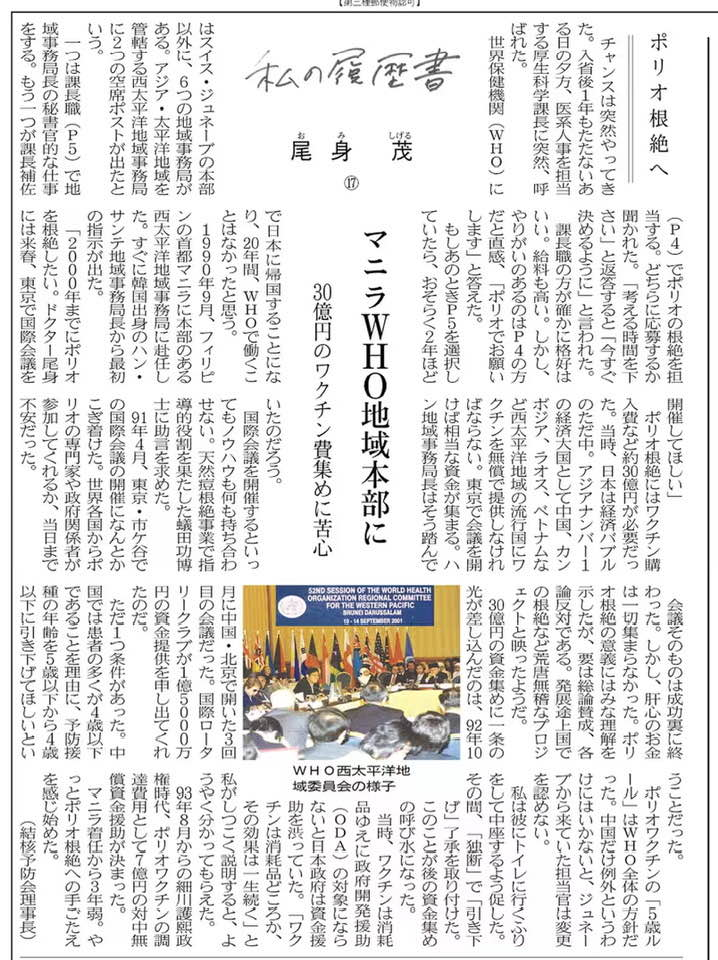 国際ロータリー　ポリオ根絶アンバサダー
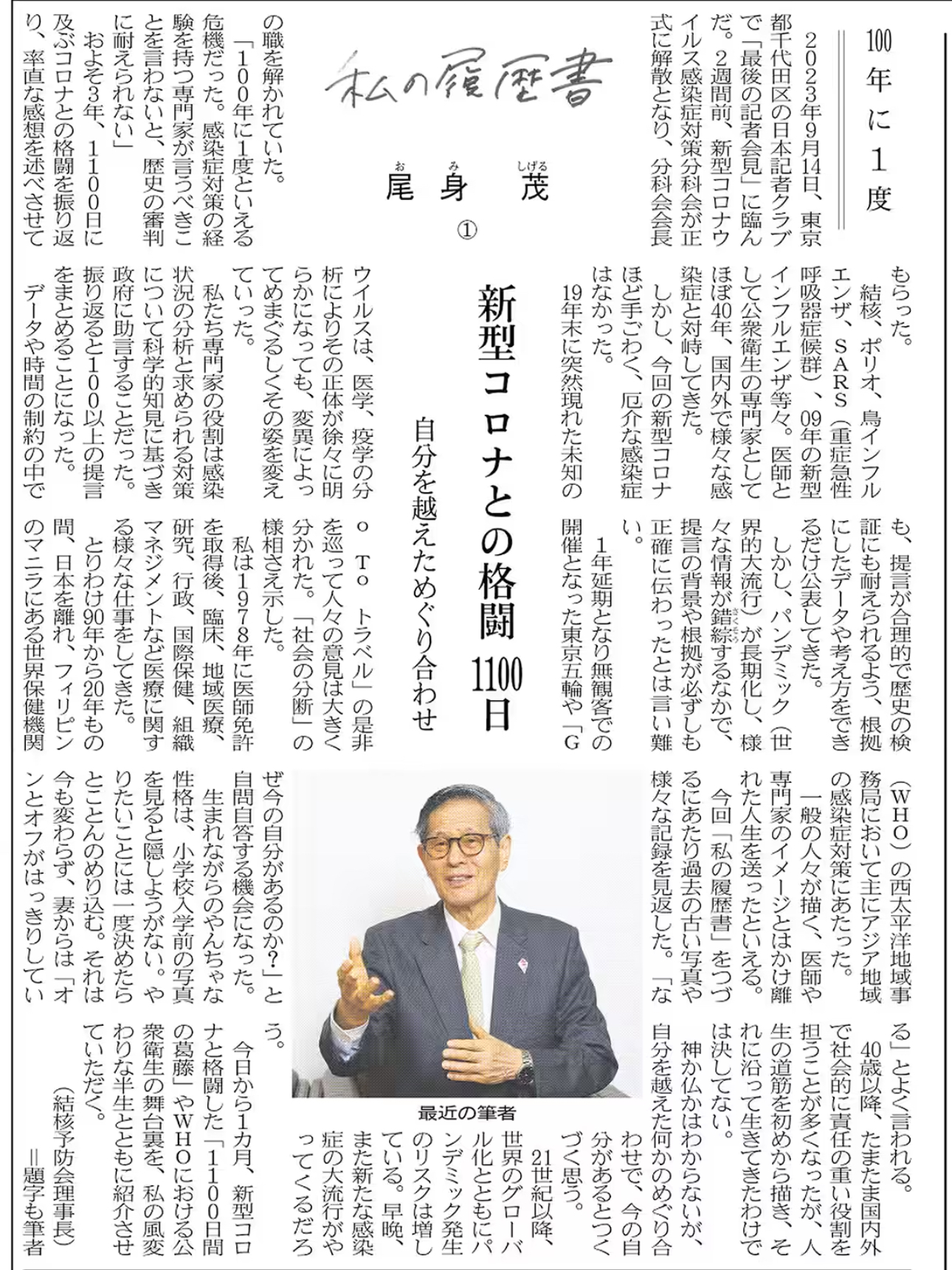 尾身　茂　博士
13
国際ロータリー会長エレクトメッセージ
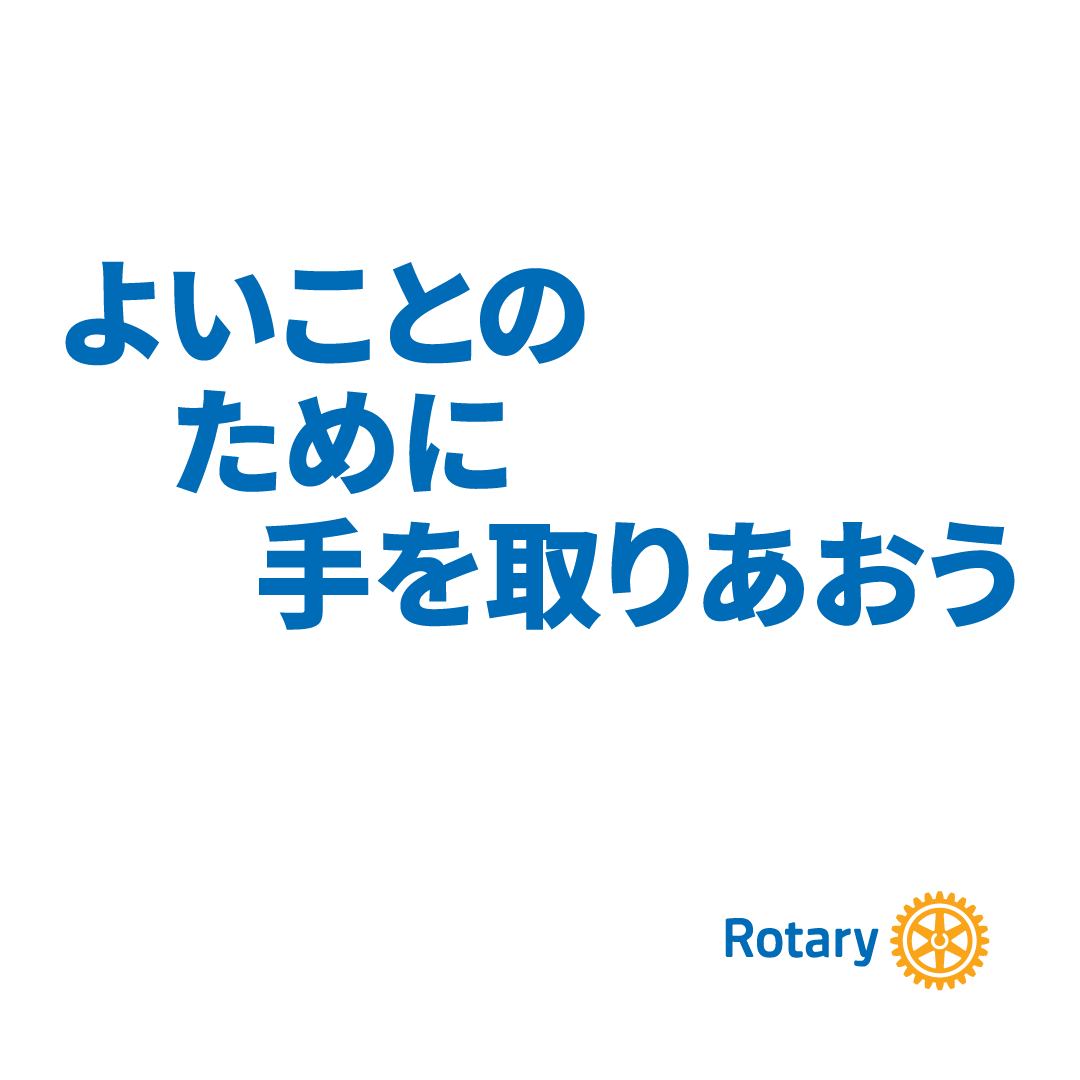 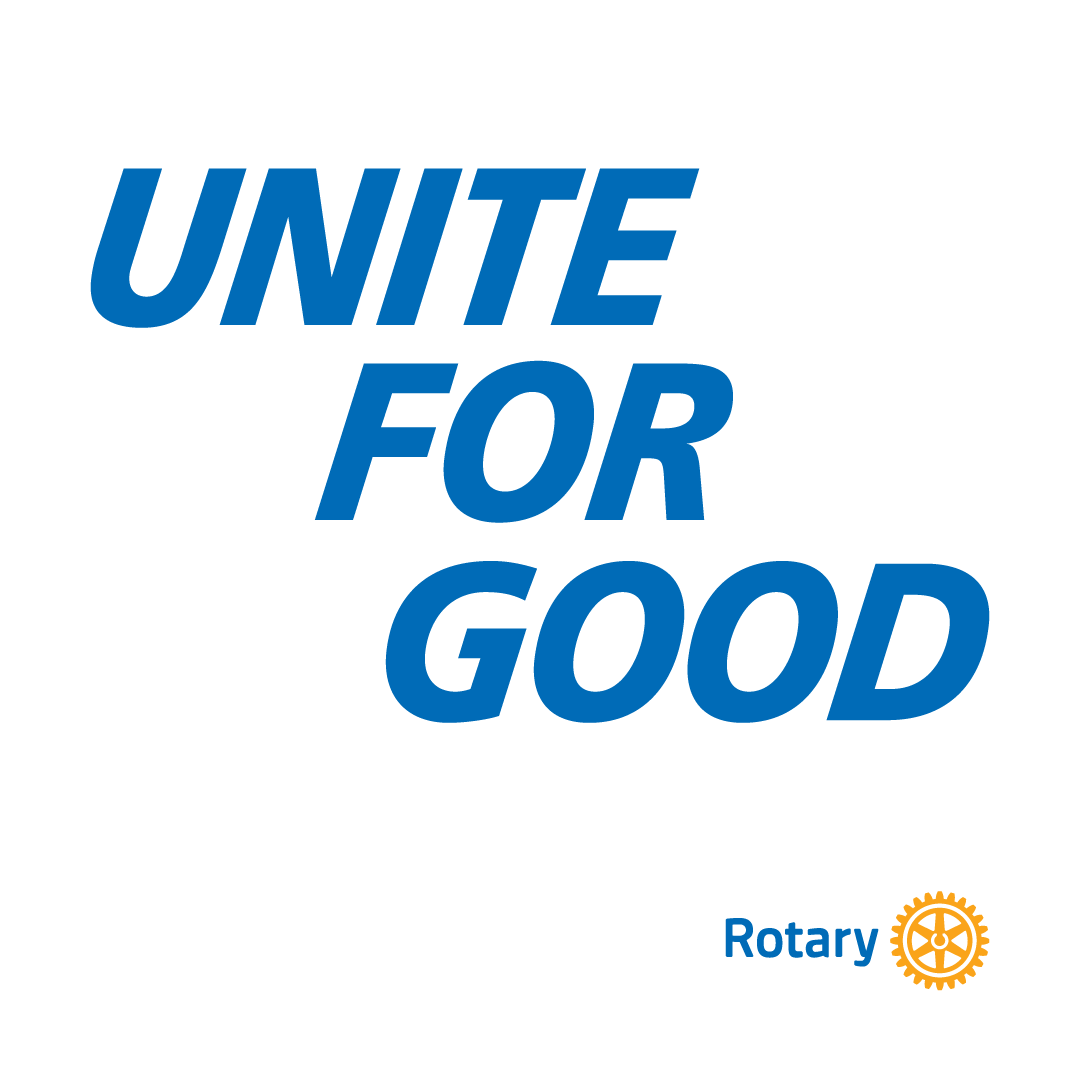 14
ロータリー財団の使命
Doing good in the world

世界でよいことをしよう
15